Transport Knowledge Hub Webinar Series 2020
30 November – 4 December 2020
Safe System Case Studies
Maria Drinkwater, Waka Kotahi and Colin Brodie, Road Safety Consultant
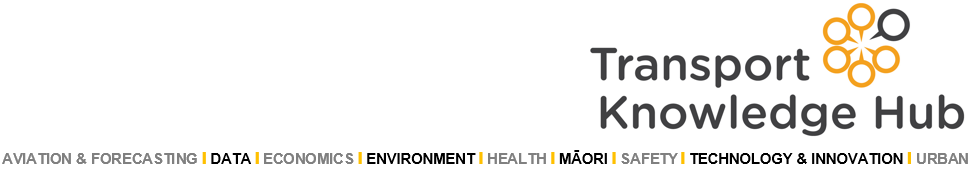 The views and opinions expressed in this presentation belong solely to the presenter(s), and do not necessarily reflect the views of the presenter’s employer, TKH, or any other group or individual
[Speaker Notes: Hi – Intros/Roles:

Maria – leading wider capability support, of which this is part of it. And embedding SS principles into our business.
Colin – Case study identification, and technical review and guidance and knowledge of the Safe System journey for NZ over the last decade. Q&A – add to chat if needed.

The purpose of this short presentation is to update you on a project we kicked off with the ultimate aim of producing a range of case studies that highlight successful application of the safe system principles.  

Whilst acknowledging this isn't a fully completed project as yet, we thought still what a great opportunity to share the work started so far and shine a light on a few examples and share our plans to grow these case studies over time.

This isn’t a deep dive into a full intensive research project, but instead a chance to inform yu on the project and what you can expect to see.]
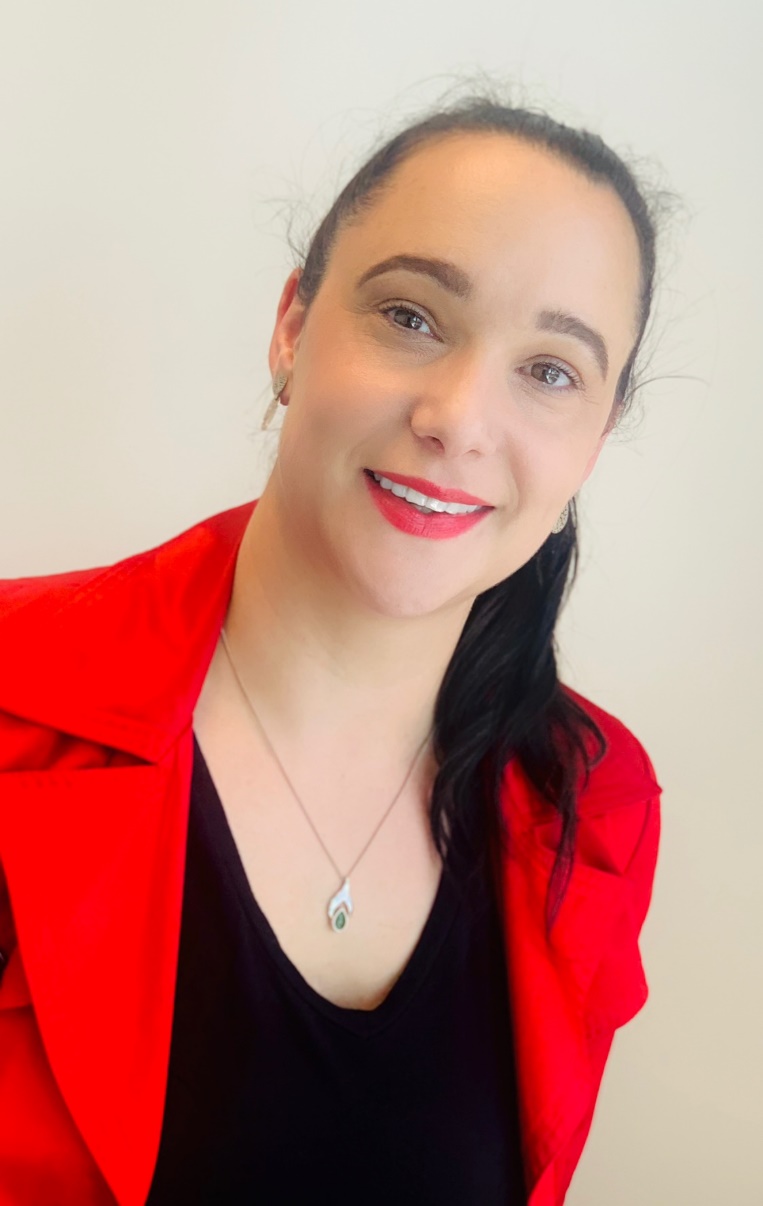 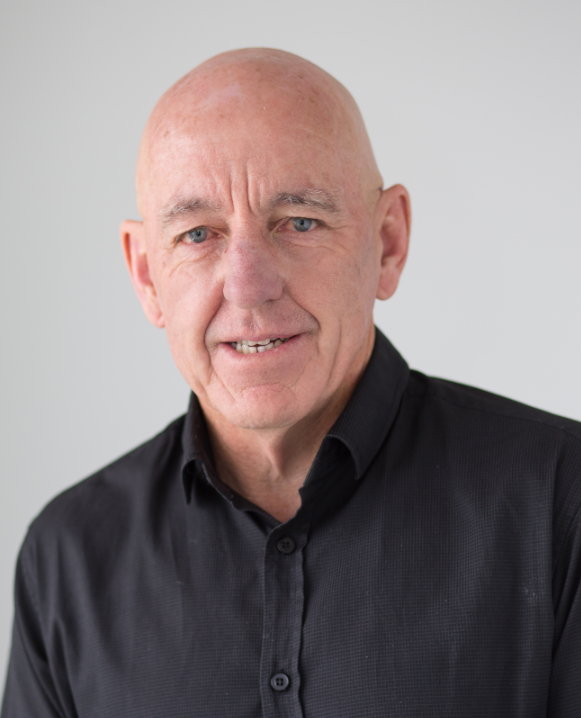 Colin Brodie
Maria Drinkwater
Introduction
Maria Drinkwater, Waka Kotahi

Colin Brodie, Road Safety Consultant
Road Safety evolution in Aotearoa over the past decade
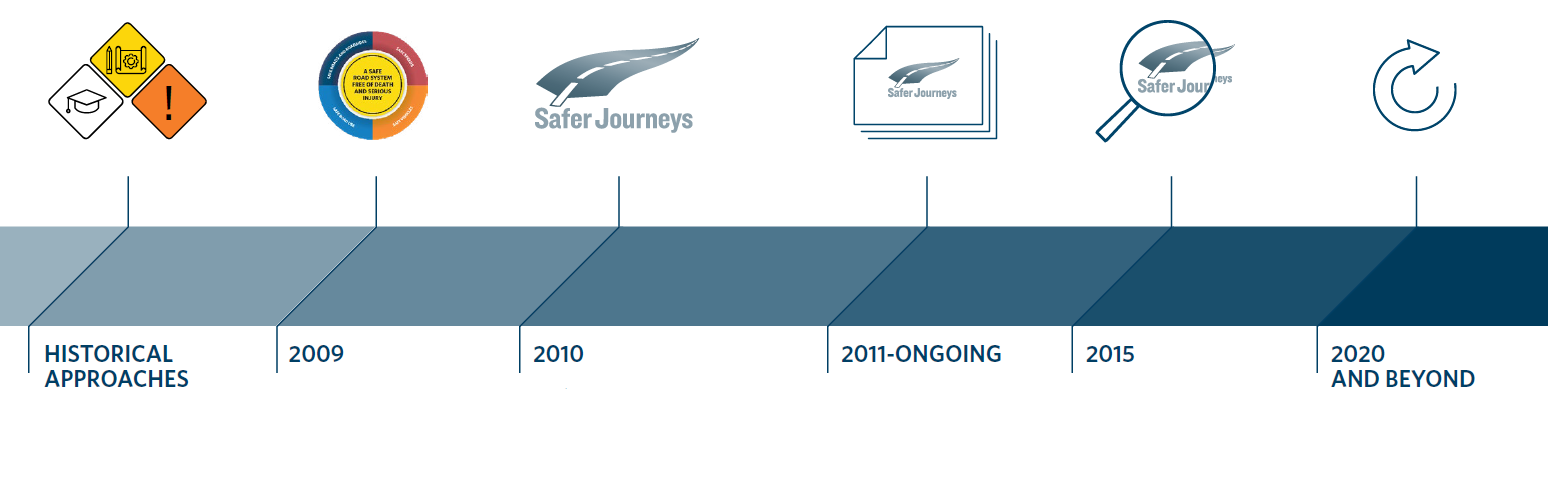 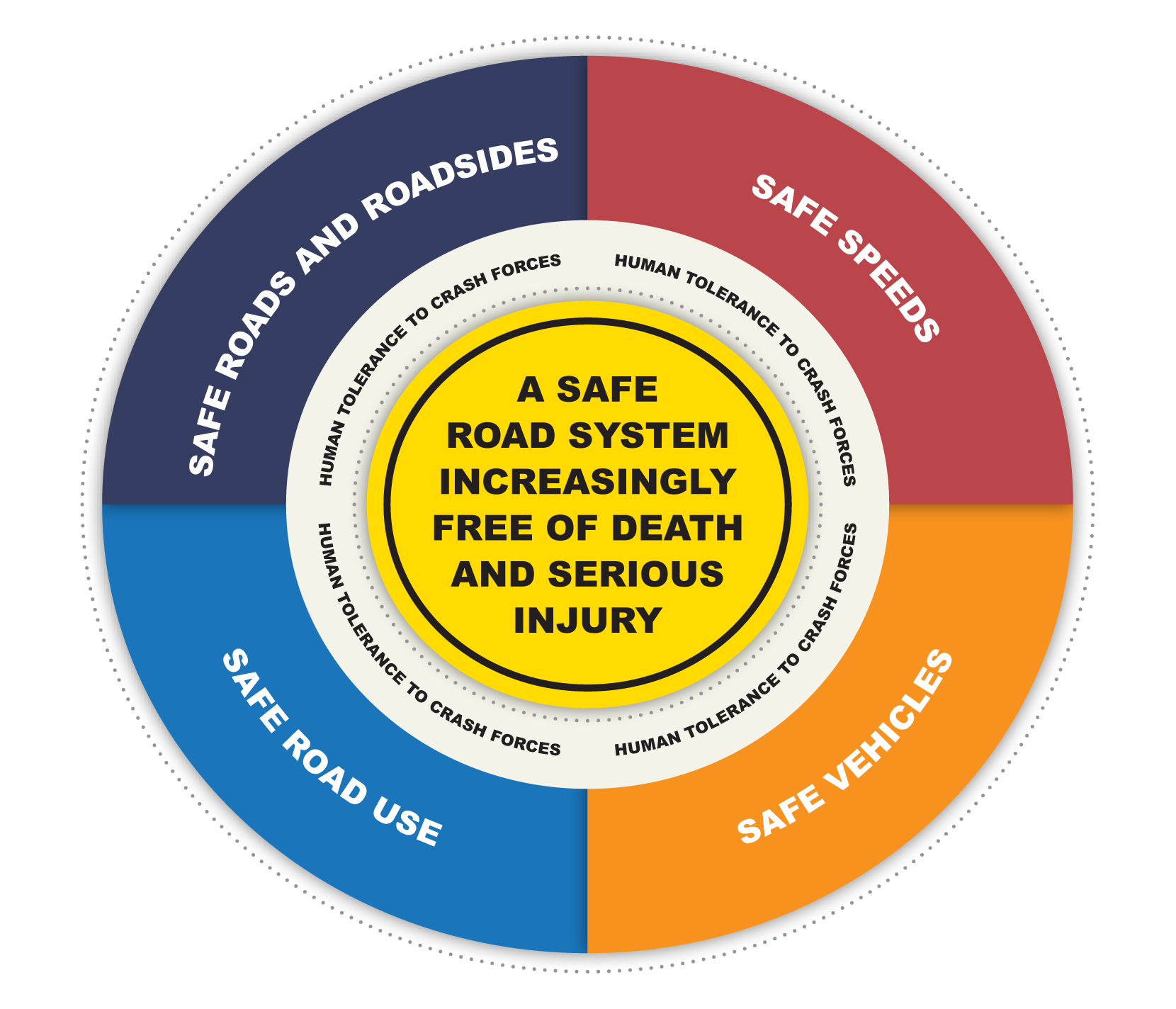 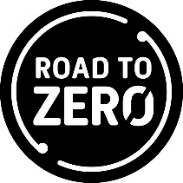 The Safe System approach is how we will reach Vision Zero
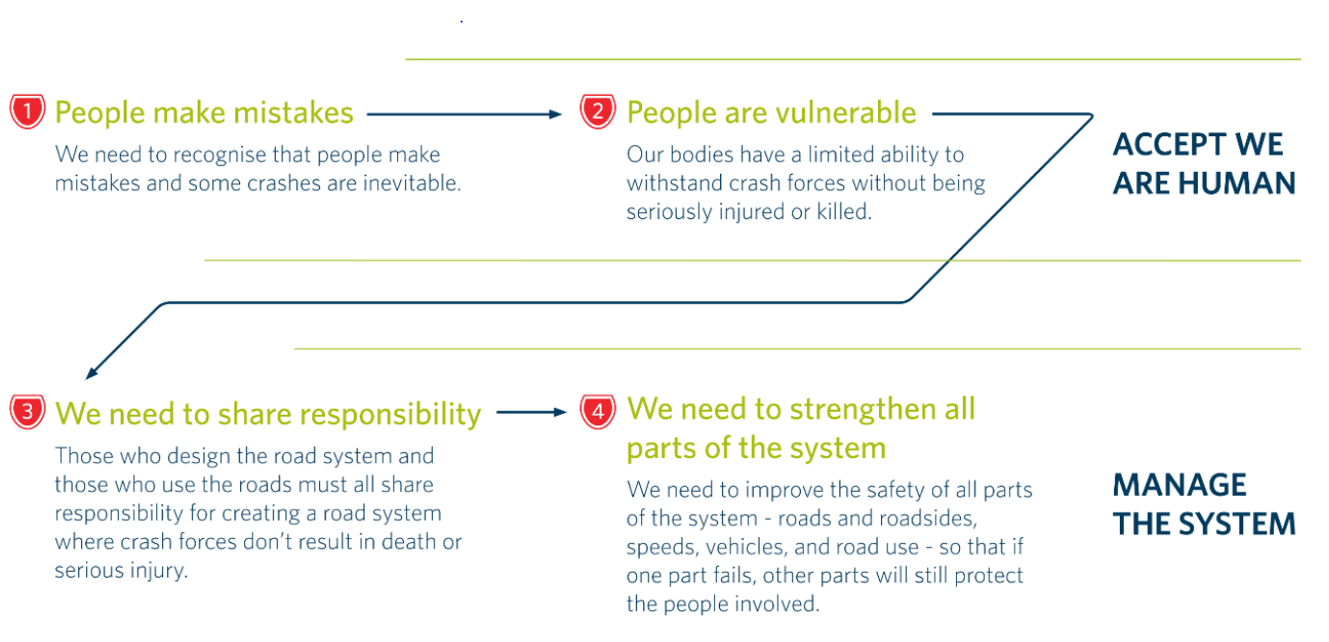 Design for people
A system response
Accepting we are human
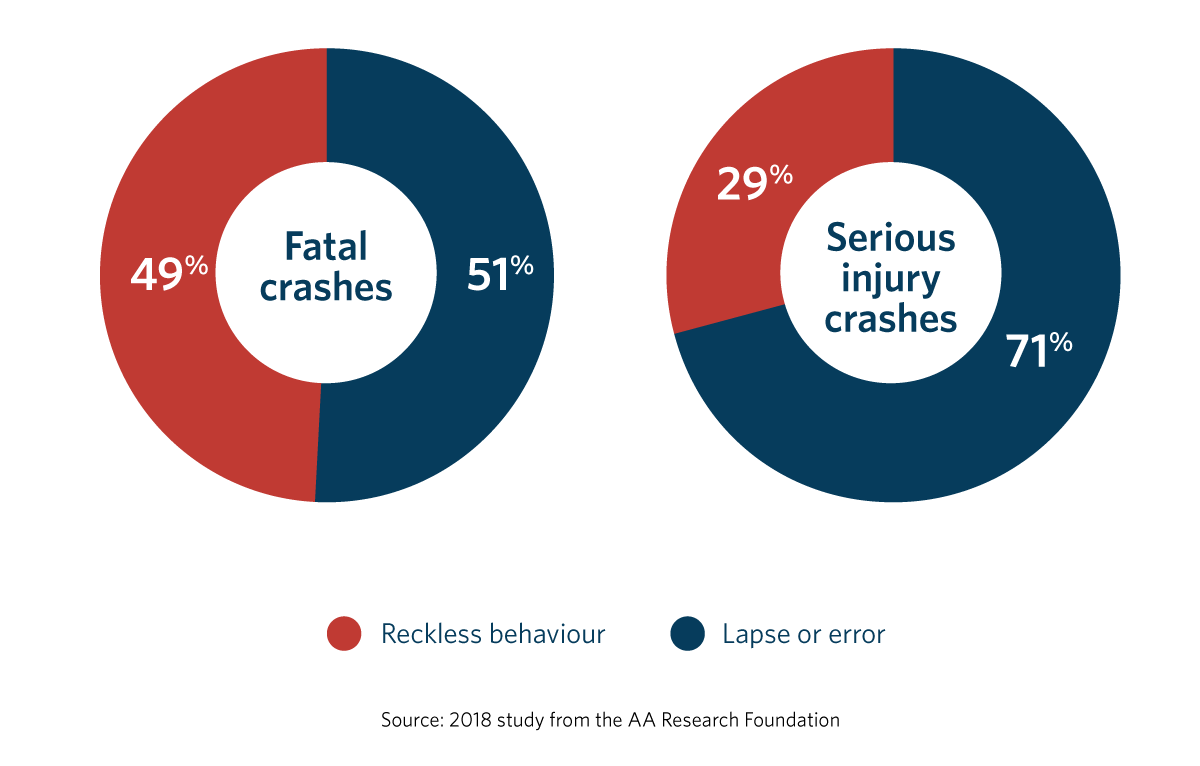 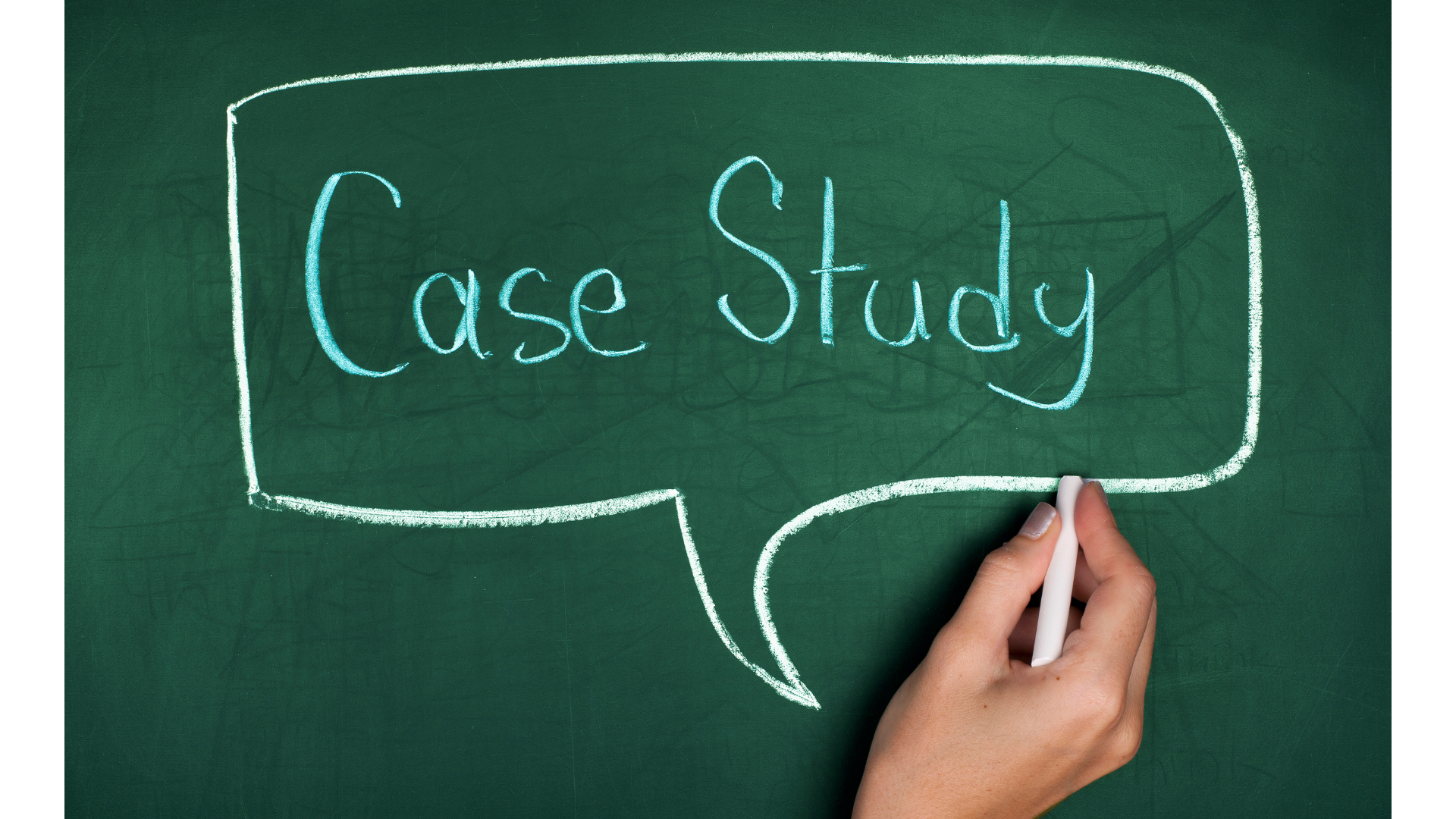 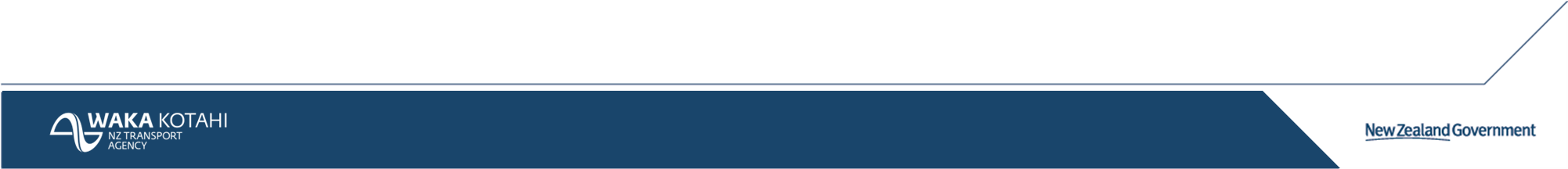 First Case Studies to be published
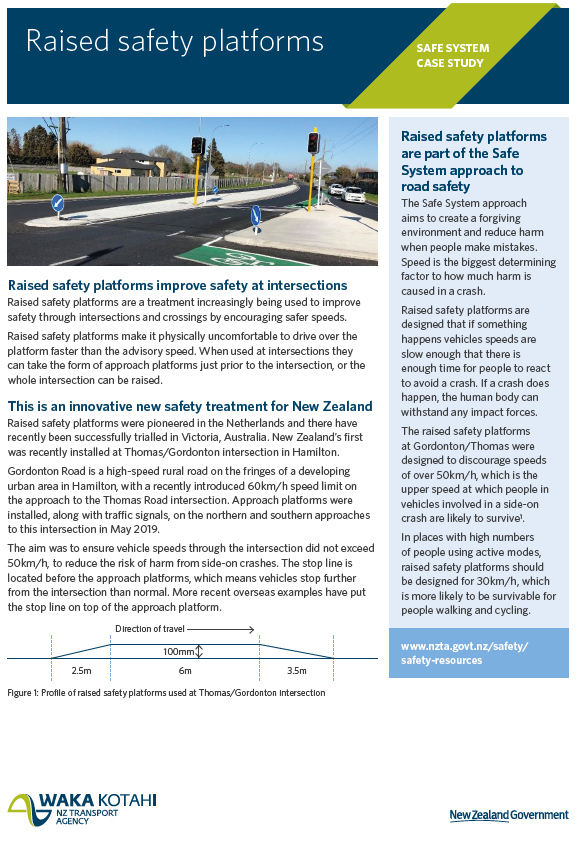 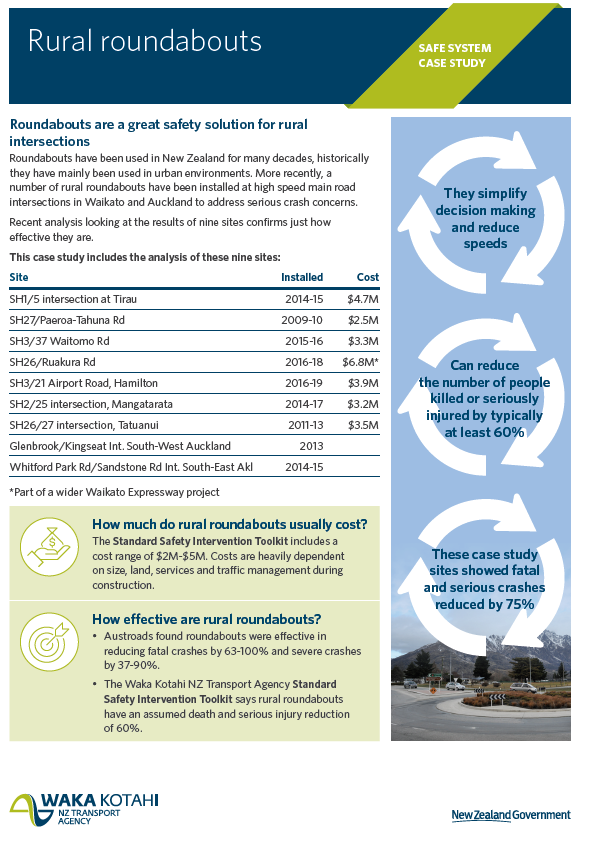 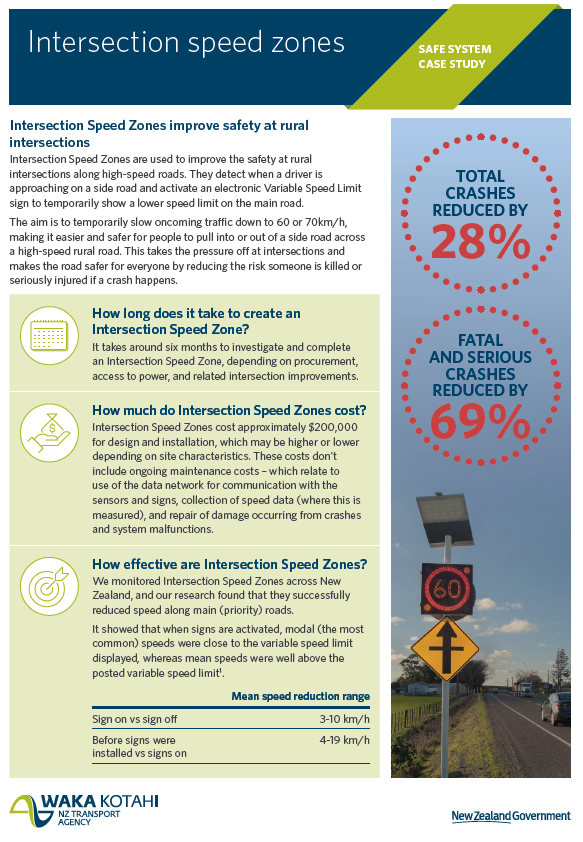 Coming soon!
Coming next…
Visiting Drivers Partnership

CBD urban speed reduction - Christchurch

Tactical Urbanism, Sale Street

Mangere Future Streets project
Median barriers

Rural speed reduction

Workplace H&S – site safety initiatives
We are always looking for more candidates, we need examples all across the system response
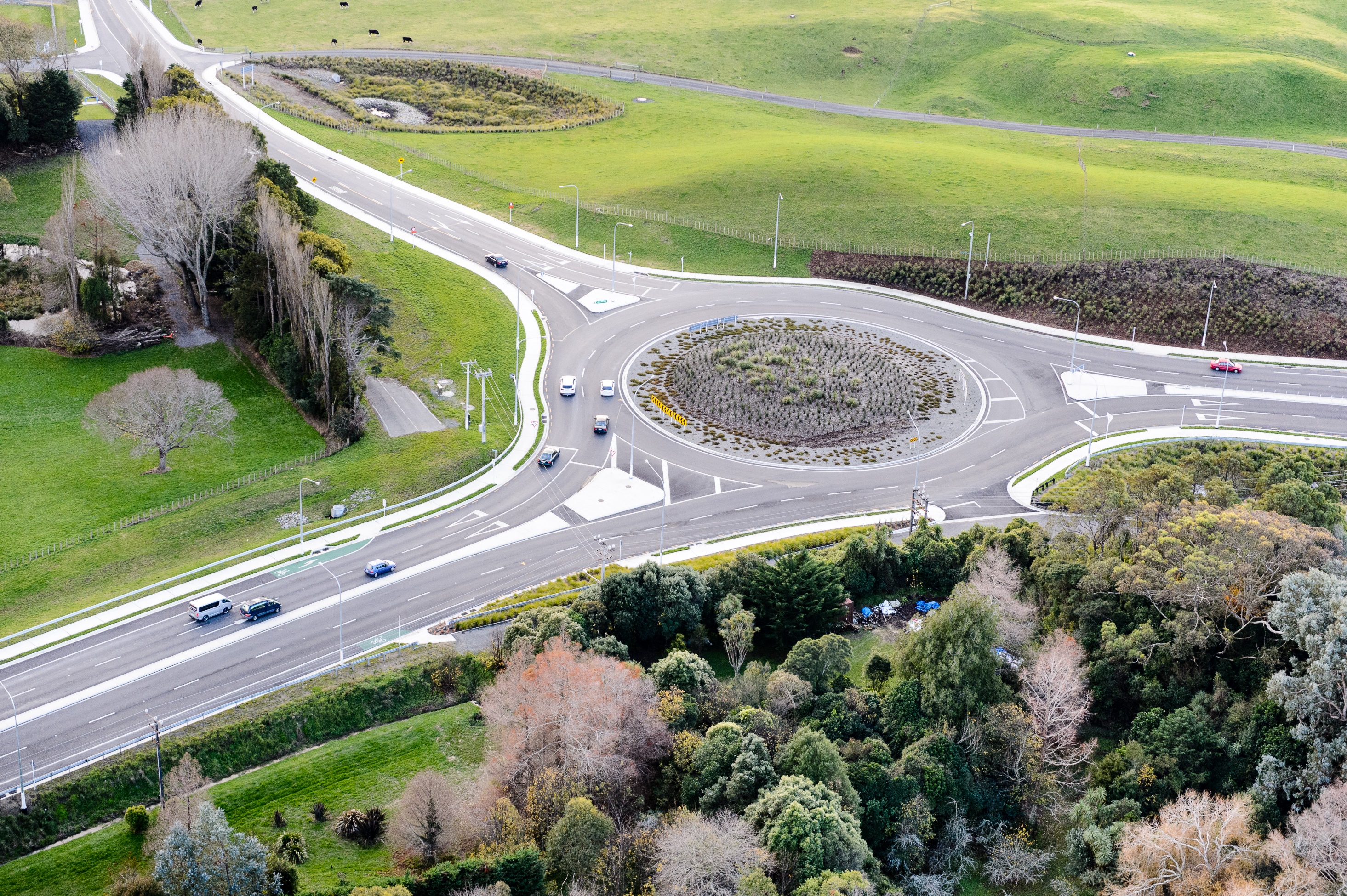 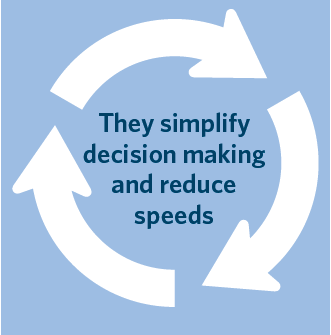 Rural RoundaboutCase Study
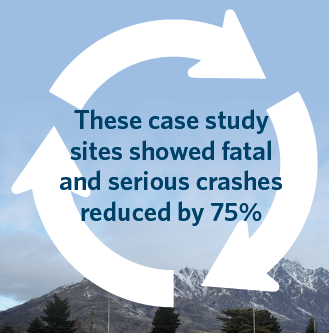 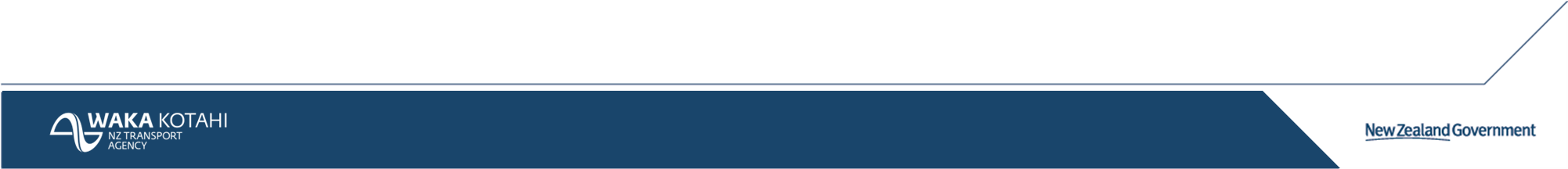 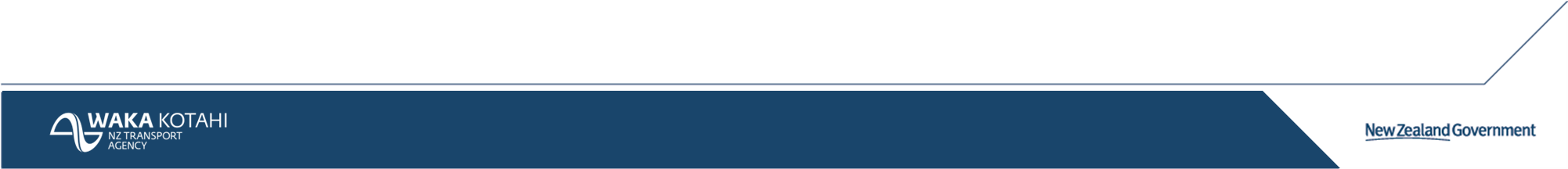 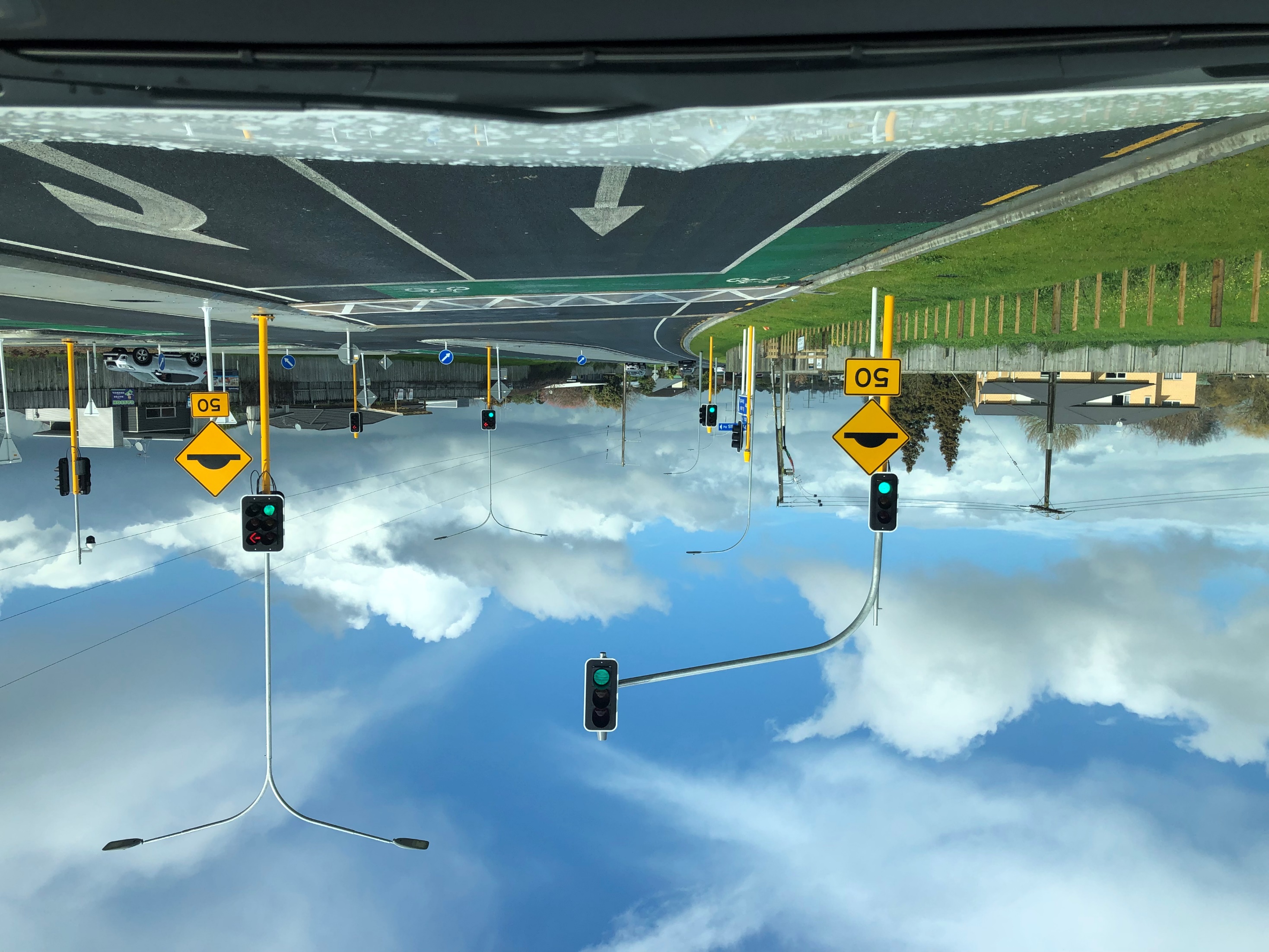 Raised Safety Platform Case Study
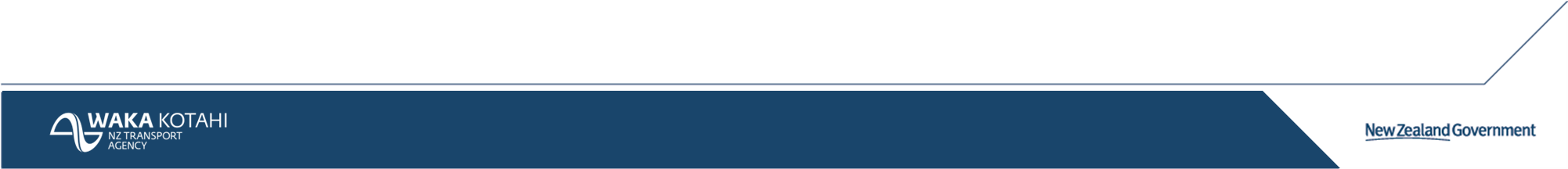 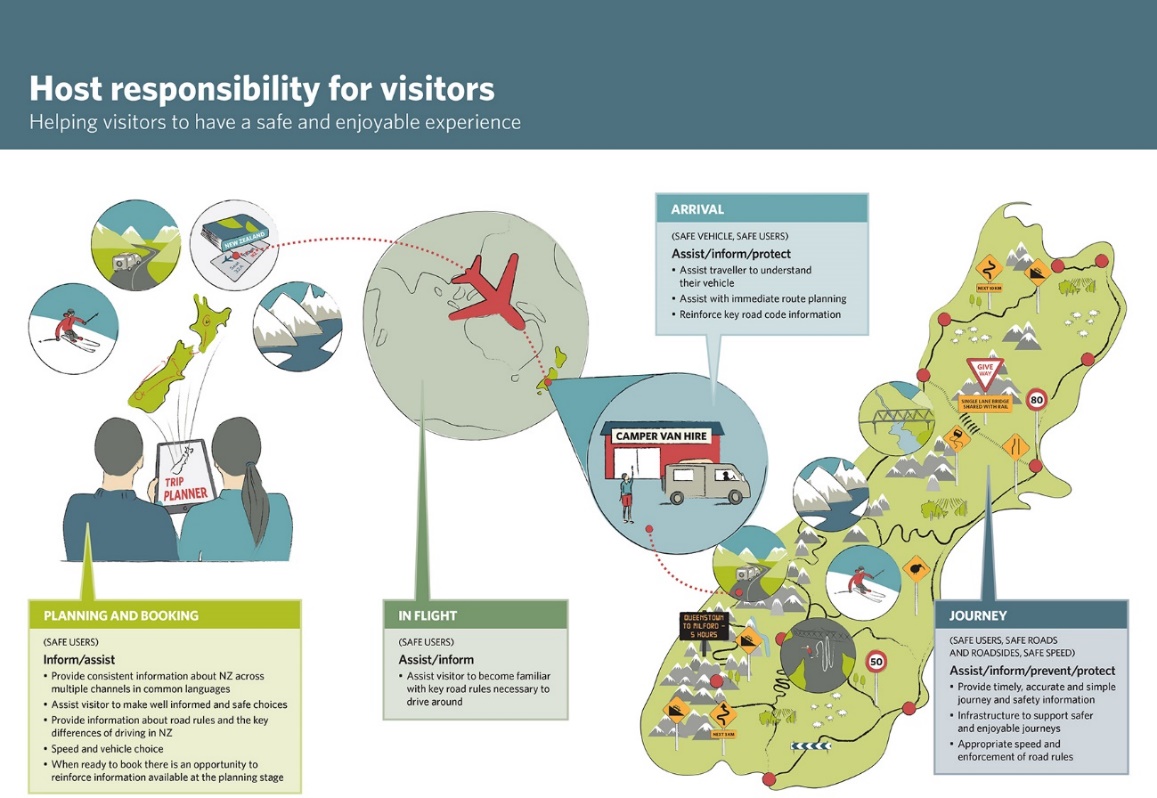 Visiting Drivers Partnership
Some key documents referenced in many of the case studies
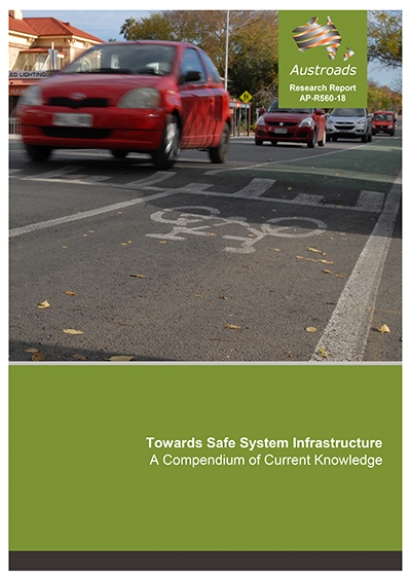 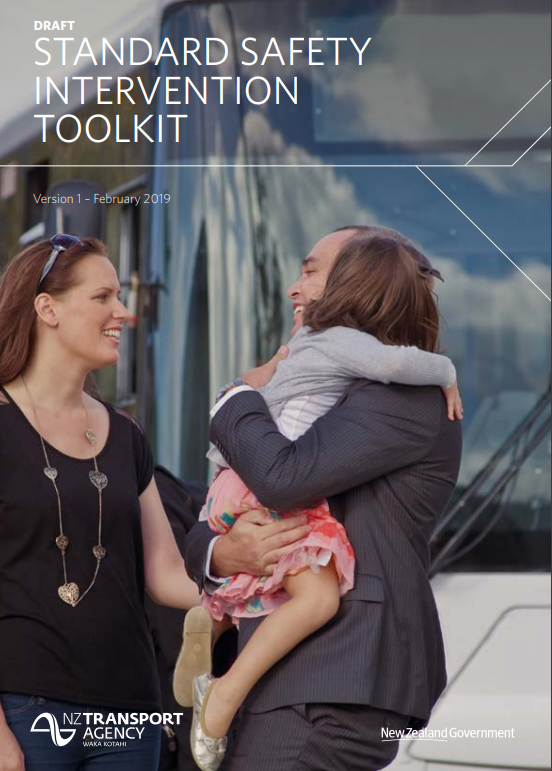 We also have simplified material on our standard safety interventions
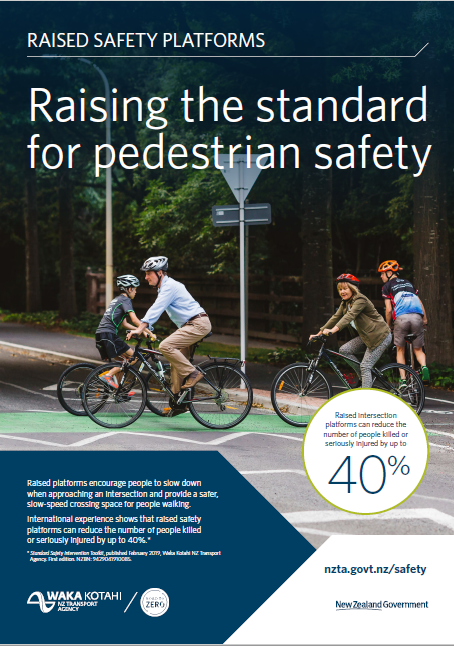 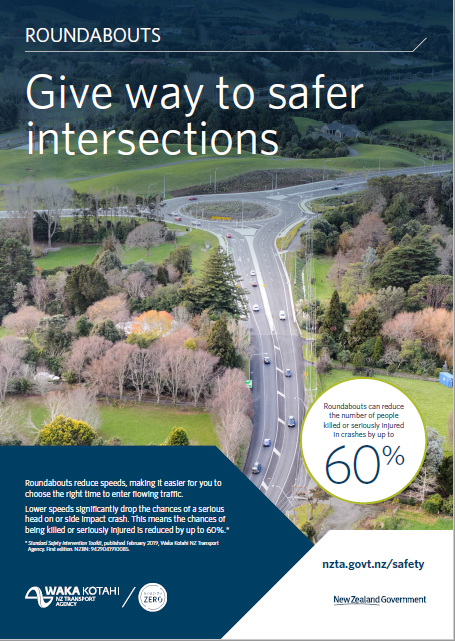 Posters and brochures to use at public engagements and community events.

Showing the public how our standard safety interventions help save lives and improve road safety.
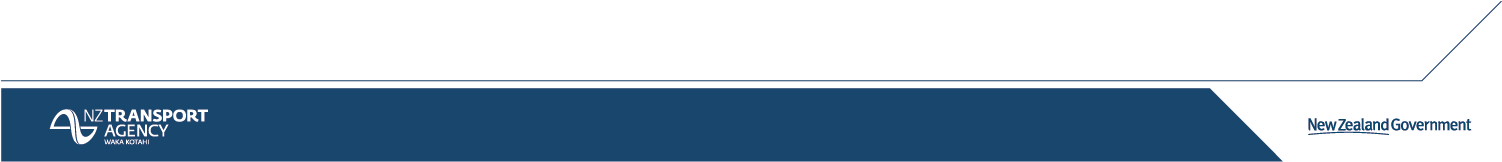 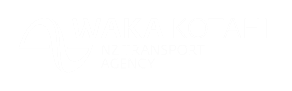 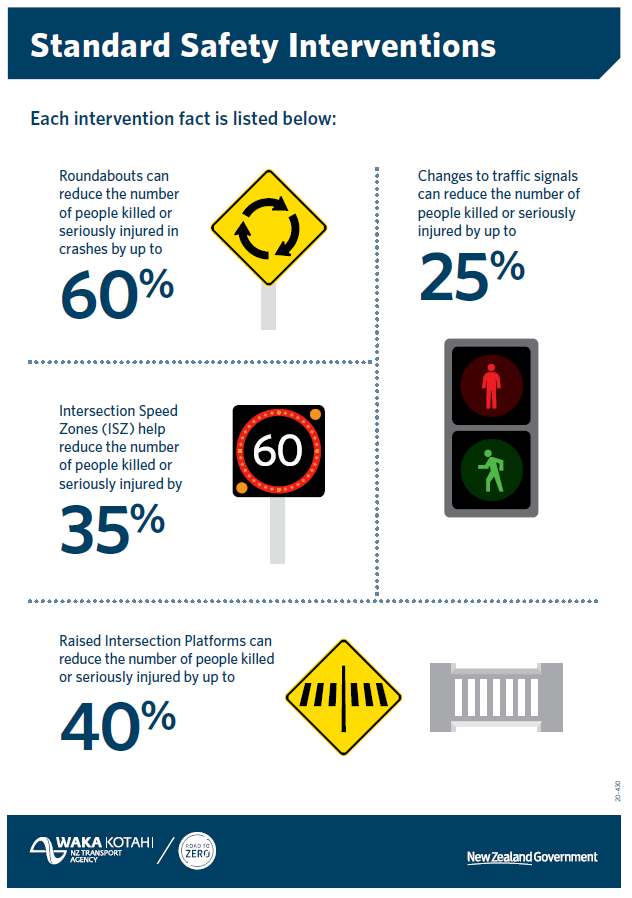 Some great simple material
To find these and more, 
visit our website:

nzta.govt.nz/
safety/nz-road-safety-strategy/safe-network-programme/safety-interventions/
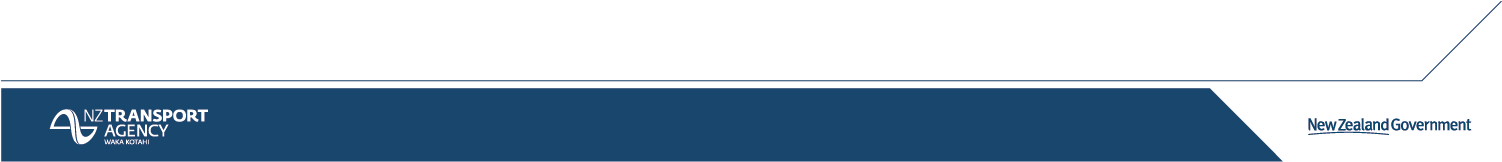 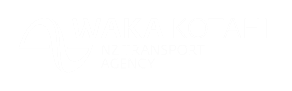 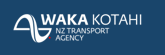 Look out soon for our updated resources page!
We are updating our safety section on Waka Kotahi’s website
Case Studies – going live very soon.

Short videos designed to support Vision Zero conversations with different groups of road safety practitioners in local communities

Updated Vision Zero tips for range of system designers

Coming next year – Vision Zero interactive e-learning modules
https://www.nzta.govt.nz/safety/safety-resources/
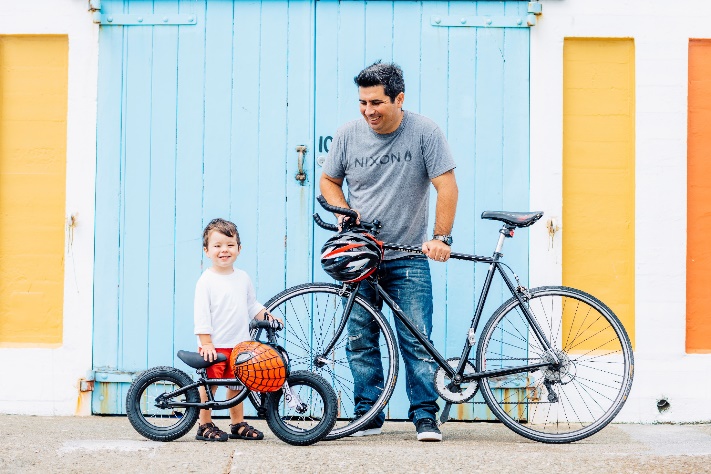 Questions?
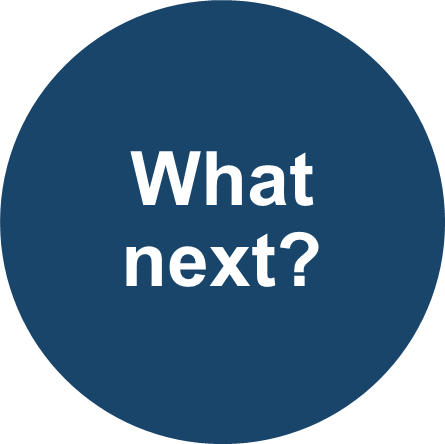 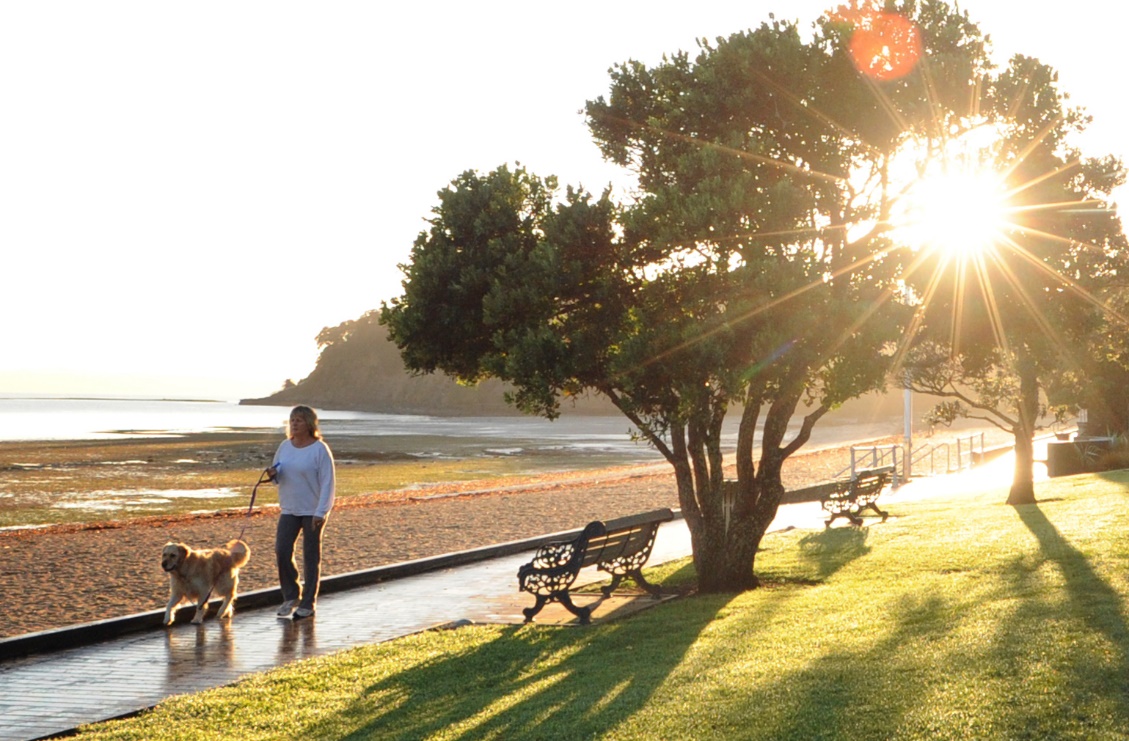 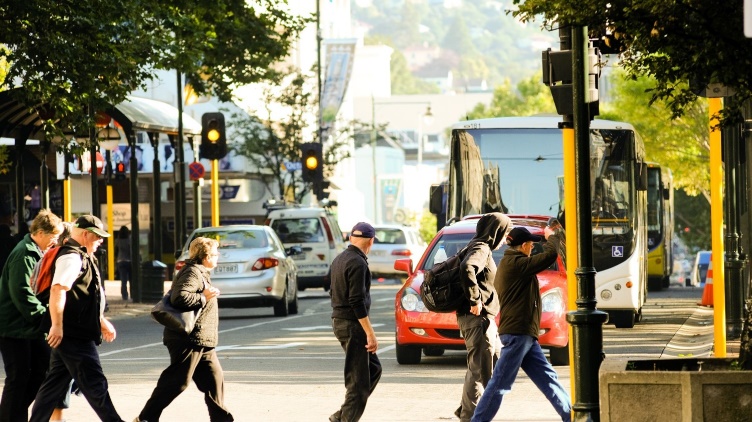 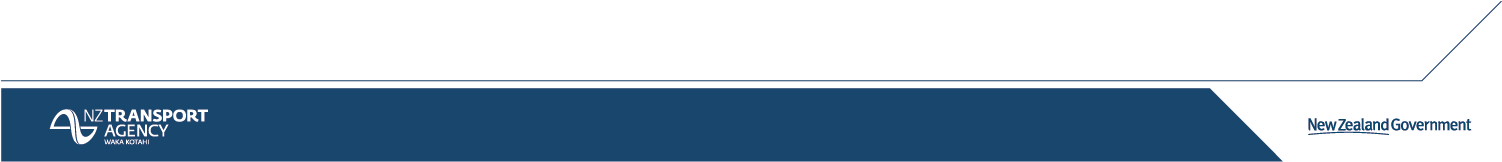 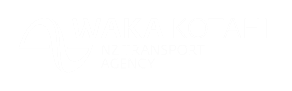 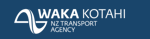